日光国立公園満喫プロジェクト第４回作業部会
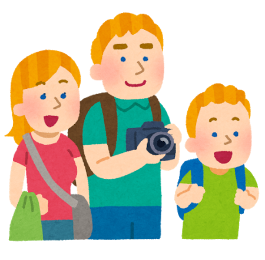 日光国立公園のブランド化に向けた取組の方針等をまとめた「日光国立公園ステップアッププログラム2020」が、昨年12月に策定されました。
　今後、皆様と協力して様々な取組を進めていくに当たり、地域での取組の参考にしていただくため、以下のとおり講演会を中心とした第４回の作業部会を開催します。
　皆様のご参加をお待ちしています。
１．日時
平成２９年３月１４日(火)　　１４：００～１６：００
２．会場
栃木県自治会館　３０１会議室
※　別添　庁舎案内図のとおり
３．内容
「日光国立公園ステップアッププログラム2020」について（概要説明）
栃木県環境森林部自然環境課
ステップアッププログラムの内容について、簡単にご説明します。
(2) 講演
旅行商品化についてのお話や先進取組事例など、今後に役立つ情報をご紹介いただきます。
『日光国立公園の強みを生かした訪日インバウンドの取り組みについて』
講演者：(株)ＪＴＢグローバルマーケティング＆トラベル
　地域誘客戦略推進室営業担当部長　松本　繁敏氏
１９８７年に日本交通公社（ＪＴＢ）入社、九州地区で団体旅行営業、店舗販売促進政策に従事し、教育事業における国際交流の企画・営業に実績を残す。その後、グループ本社総務部を経て、九州国内旅行企画プロデューサーとして、「別カムタクシー」「命の湯、長湯温泉」「赤の阿蘇・黒の霧島」などヒット商品を企画。海外部門ではJTBワールドバケーションズで「ルックJTB」の販売管理などを経て、i.JTB（アイドッドJTB）本社販売企画部にて提携販売サイトの販促を主にWeb推進業務に従事する。2014年より、現職（ＧＭＴ）。旅行業の様々な商品・仕入・販売チャネルに従事した経験を活かし、訪日客の地域誘客を推進。
(3)観光施策の取組について
関東運輸局観光部観光地域振興課
4．申込方法
下記にて情報をご登録の上お願い致します。
　　申込みＵＲＬ：https://chouseisan.com/s?h=0fe3a475d18142889e91e719cb9ef7be
　　※所属組織・氏名・電話番号をご記入下さい。
　　
　　
　　問い合わせ先（委託先）：
　　（株）ＪＴＢ関東　法人営業宇都宮支店
　　ＴＥＬ：028-614-2171　担当：石崎宛